Setkání starostů měst a obcí Zlínského kraje
ŽIVOTNÍ PROSTŘEDÍ 
SOCIÁLNÍ OBLAST
Bc. Hana Ančincová
11.4. 2024
Podpora vodohospodářské infrastruktury
1
Pozvánky na akce
25.4. 2024 – dva Semináře se zaměřením na problematiku ochrany ovzduší, kde budou mimo jiné představeny výsledky dvou projektů měření kvality ovzduší ve 12 a v 5 obcích Zlínského kraje, které byly zaměřeny na znečištění pocházející z lokálních topenišť. 
5.9. 2024 v prostorách UTB – Konference se zaměřením na recyklaci odpadů, výrobky z odpadů využitelné zejména pro komunální sféru, systémy nakládání s odpady v obcích.
říjen, listopad – Semináře pro obce nakládání s komunálními odpady. 
podzim – Seminář Aktualizace surovinové politiky Zlínského kraje.
3
Audit familyfriendlycommunity
Audit je rozšířením podpory spokojeného života všech generací v obcích ze strany krajů a má pomoci v realizaci těch opatření, která si obec na základě systematicky provedené analýzy sama zvolí a se souhlasem rady nebo zastupitelstva obce po dobu tří let realizuje a naplňuje.
Je jedním z nástrojů, jak rozvíjet v obcích prostředí a klima přívětivé rodině.
Od latinského slova audire (slyšet, naslouchat, konzultovat) – mezi obcí a občany s cílem zjistit, co potřebují pro to, aby se v obci nebo městě lépe žilo.
Prorodinný projekt audit familyfriendlycommunity, obec přátelská rodině, je iniciativou společnosti Familie and Beruf Management GmbH, Rakousko, tento projekt funguje v Rakousku od roku 2006, je v něm auditováno 460 obcí, více než ¼ všech Rakušanů žije v auditované obci.
Jihomoravský kraj získal licenci pro ČR a v roce 2015 zahájil jeho realizaci.
Do projektu je také zapojen Olomoucký a Ústecký kraj.
Další seminář se uskuteční na začátku zimy 2024
Hlavní výhodou podlicenční smlouvy je možnost používat odzkoušené a zavedené know – how.
4
Žít doma
Budoucnost sociálních služeb pro seniory je podpora neformálních pečujících a podpora terénních služeb
Setrvání klienta ve svém domácím prostředí
Projekt Žít doma
Na letos je připraveno 38.000.000,- Kč z rozpočtu kraje na podporu terénních sociálních služeb, které pečují o seniory a osoby se zdravotním postižením.
Za každým úvazkem jsou ruce, které pomáhají
5
Bydlení v obcích pro seniory,sociální bydlení
Ve Zlínském kraji jsou příklady dobré praxe obcí, které vystavěly a provozují sociální bydlení, bydlení pro seniory se zdravotním omezením.
Budoucnost seniorských služeb je v podpoře seniorského bydlení,  
Podpora terénních služeb, 

Výzvy na bydlení z IROP 2021 – 2027.  
Přijďte zítra! 
6
Inovace v sociální oblasti
5
Investice pro sociální služby
Pro výstavbu zařízení sociálních služeb hledáme pozemky o velikosti cca 2.500 m2, případně větší rodinné domy k rekonstrukci, byty k pronájmu nebo zakoupení. 
Ty využijeme pro výstavbu domovů pro osoby se zdravotním postižením, chráněná bydlení, domovy se zvláštním režimem do kapacity maximálně 18 lůžek.
Zlínský kraj má alokovány finance z EU na výstavbu těchto zařízení.
Zařízení bychom rádi provozovali v lokalitách, kde jsou dostupné veřejné služby.
Sociální služby nabízí pracovní příležitost pro občany obce.
Aktuálně připravujeme výstavbu zařízení Domov pro seniory Liptál, Domov pro seniory Hovězí, DOZP Uherský Ostroh, DOZP Uherský Brod, DZR Kelč.
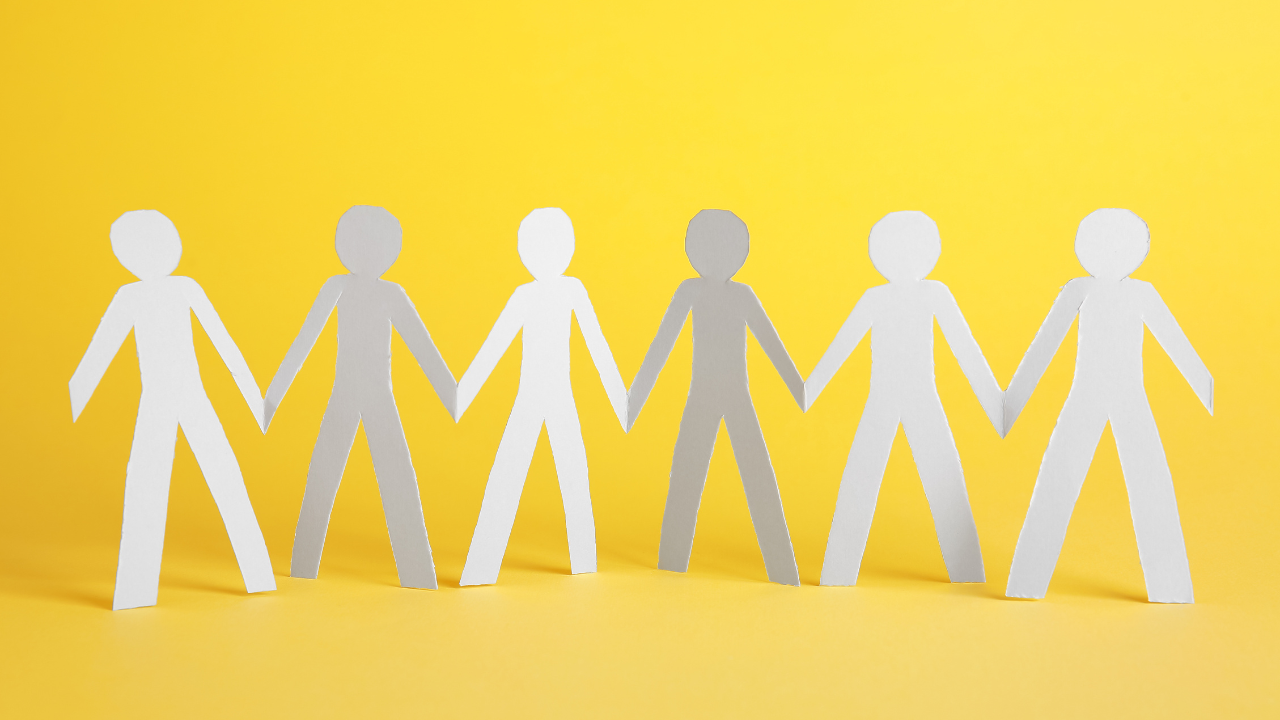 8
Nejste na to sami
Předmětem projektu je zefektivnit využití sociálního systému a provázat zainteresované instituce, které pracují s osobami v nesnázích: 
osoby s duševním onemocněním, 
pečující osoby, 
rodiny s dětmi s postižením, 
osoby bez přístřeší. 

V projektu dojde k:
Vzniku elektronické informační platformy Nejste na to sami (nejstenatosamizk.cz)
Informování odborné a laické veřejnosti ohledně možností podpory a pomoci skupinám osob v nesnázích. Osvětová a destigmatizační kampaň v médiích a veřejném prostoru.  
Prohloubení mezirezortní spolupráce zejména v oblasti sociální práce a zdravotnictví. 
Realizaci podpůrných aktivit pro osoby v nesnázích.
9
Katalog poskytovatelů sociálních služeb v ZK – www.socialnisluzbyzk.cz
10
Financování sociálních služeb
Pro rok 2024 plánujeme poskytovatelům sociálních služeb z rozpočtu Zlínského kraje poskytnout návratnou finanční výpomoc na překlenutí prvního ¼ roku do doby než, bude vyplacena dotace ze státního rozpočtu ČR ve výši 449.100.000,- Kč. Tato pomoc je nabídnuta všem organizacím zařazeným v Základní síti sociálních služeb Zlínského kraje.
Pro rok 2024 plánujeme vyčlenit z rozpočtu Zlínského kraje na financování sociálních služeb částku ve výši 131.368.000,- Kč. Z těchto financí je připraveno 38.000.000,- Kč na podporu terénních sociálních služeb, které pečují o seniory a osoby se zdravotním postižením.
11
Zdroj Obce a Zlínský kraj Vývoj financování SSL 2015 – 2023
Vývoj podílu zdroje Obce a Zlínský kraj na celkových zdrojích SSL v letech 2015 – 2023
Obce 4,3% → 3,2 %		Zlínský kraj 1,2% → 3,0 %
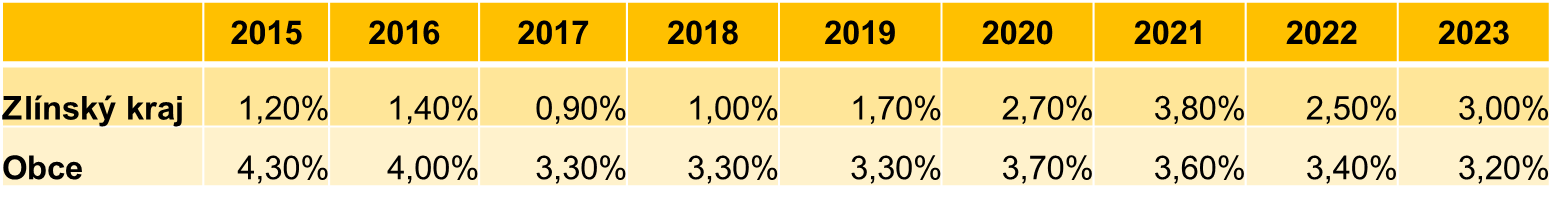 Růst objemu finančních prostředků zdroje Obce a Zlínský kraj v letech 2015 – 2023 podílejících se na financování SSL (2015 = 100%)
Obce → 164,6 %			Zlínský kraj → 591,4 %
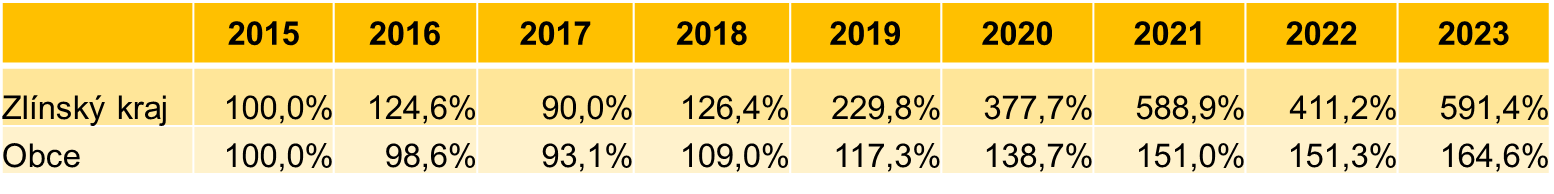 12
Zdroj dat: KISSoS. Data za zdroj Zlínský kraj a Obce jsou počítána včetně vratek za všechny podporované SSL ve ZLK.
[Speaker Notes: Pozn.: Z první tabulky je patrný růst podílu zdroje ZLK na celkových zdrojích v roce 2023 na 3 % ( z původních 1,2 % v roce 2015). U zdroje OBCE jde o pokles z původního 4,3% podílu na celkových zdrojích financování SSL v roce 2015 na 3,2 % v roce 2022, což můžeme vysvětlit opět rychlejším růstem nákladovosti sítí.

Mezi lety 2015 – 2023 je z druhé tabulky výše patrný nárůst zdroje ZLK o více než pětinásobek (téměř šestinásobek) částky z roku 2015, u obcí jde o nárůst tohoto zdroje ve srovnání s rokem 2015 o 164,6 % pro rok 2023.

Zdrojem představovaných dat je webová aplikace KISSoS. Data za zdroj Zlínský kraj a Obce jsou počítána včetně vratek za všechny podporované SSL ve ZLK.

Zdrojem ÚSC jsou finanční zdroje od Zlínského kraje a Obcí. Podíl těchto zdrojů naleznete v Podmínkách pro stanovení vyrovnávací platby a finanční podpory sociálních služeb ve ZK. Pokud hovoříme o zdroji Obce, máme namysli souhrn zdrojů od všech obcí podílejících se na spolufinancování. Z tohoto důvodu je podporován přístup obcí k spolufinancování přes fondy zřizované SO ORP nebo jinak nastavené modely (dohody) v území podílející se na spolufinancování.]
Vývoj financování SSL z rozpočtu Zlínského kraje v letech 2018 - 2028 (v Kč)
13
14
Rozvoj sociálních služeb
I přes nepříznivou situaci ve financování sociálních služeb dochází k jejich rozvoji. Důvodem rozvoje je nedostatečná kapacita stávajících sociálních služeb a vysoká poptávka.
Rozvíjíme především terénní sociální služby péče, pobytové sociální služby v rámci Národního plánu obnovy, transformujeme služby pro osoby s mentálním a zdravotním postižením, dochází k rozvoji sociálních služeb pro lidi s duševním onemocněním.
Zaměřujeme se také na to, aby sociální služby ve Zlínském kraji plnily svůj účel. Tzn., že nastavujeme parametry, za jakých mají být poskytovány a sledujeme jejich efektivitu.
15
Sociální oblast 2030+
Situace nyní
Návrhy na změny
Financování na jeden rok
Nevymezené role ve financování 
Finance nereflektují potřeby a rozvoj
Sledování efektivity - ZLK
Víceleté financování, mandatorní?
Pravidla financování stát/obec/kraj
Finanční prostředky nasedají na potřeby
Plošně i na úrovni MPSV
Testování majetku
16
Společnou silou se to podaří
17
Děkuji za pozornost
Krajský úřad ZK
Třída Tomáš Bati 21
Zlín 761 90